Log in to Canvas
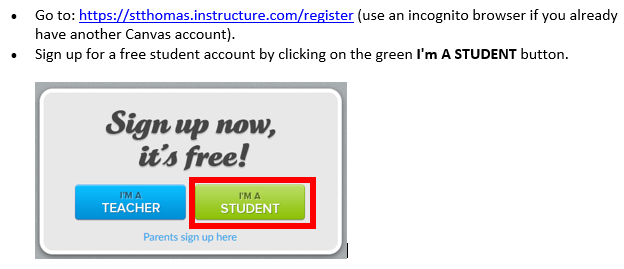 Join Code:  EN9C46
New Academic Technologies Support the HyFlex Course Delivery Model
Presenters		Glori Hinck Instructional Designer	Dan Hoisington Director AV & Classroom Technologies	Jim Shovein Clinical Faculty, Finance	Lisa Burke Director STELAR Minneapolis
The HyFlex Model
HyFlex(Hybrid + Flexibility)
Flexible 
Participation
Policy
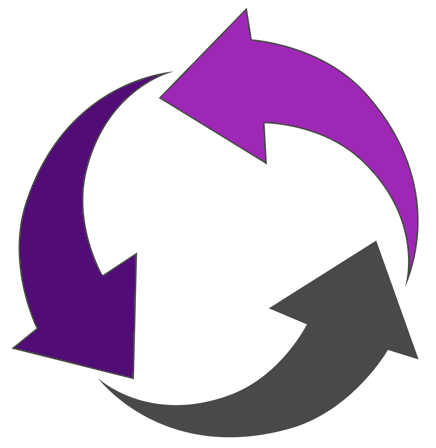 Face-to-Face
CHOICE
Synchronous Online
Single Course
Asynchronous Online
Student Choice
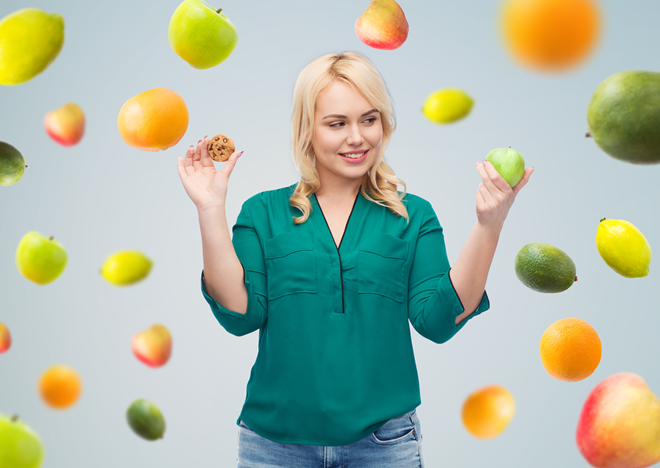 Change mode of attendance daily, weekly, by topic, according to need, or by preference
Instructor tailors content for each delivery mode
Some elements the same, others different
Often, same high stakes assessments regardless of chosen path
ADULT LEARNERS
Learning styles & needs
Maximizes effectiveness of instruction
High degree of customization
Control over learning process
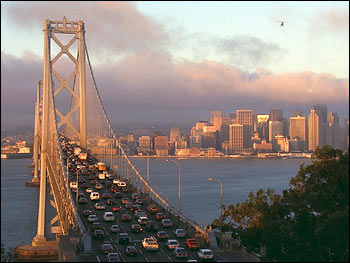 2006
Dr. Brian Beatty
San Francisco State University
Challenges faced by graduate communter students
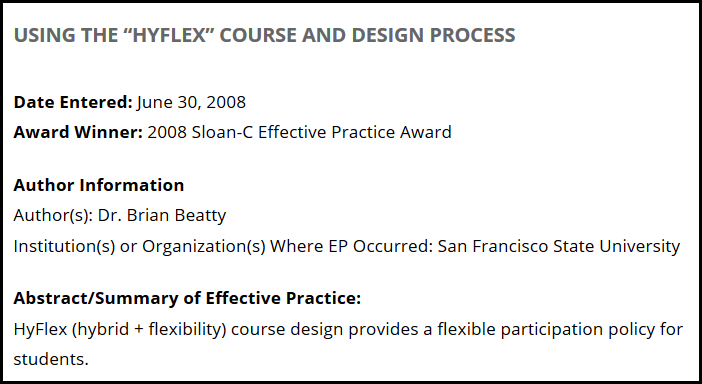 LEARNER CHOICE
REUSABILITY
EQUIVALENCY
ACCESSIBILITY
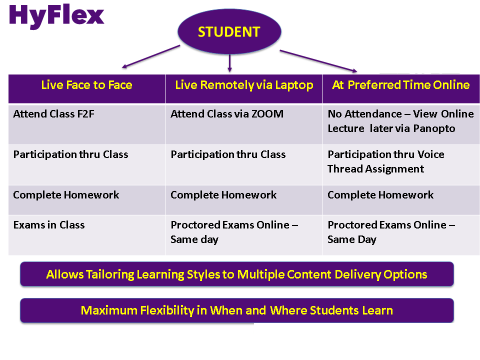 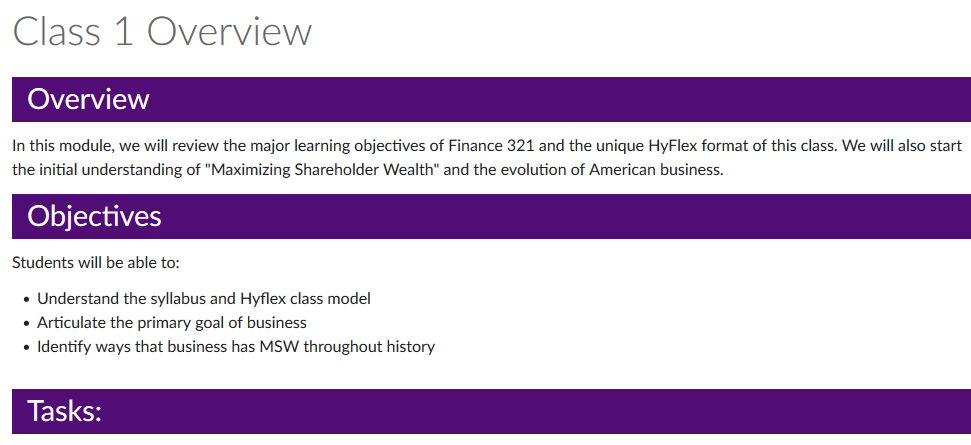 Canvas Modules
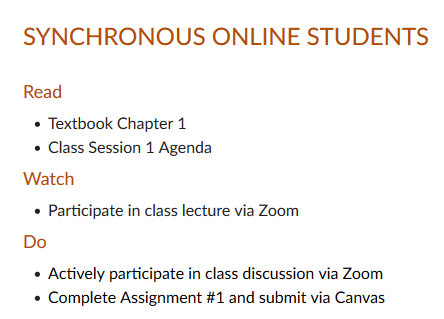 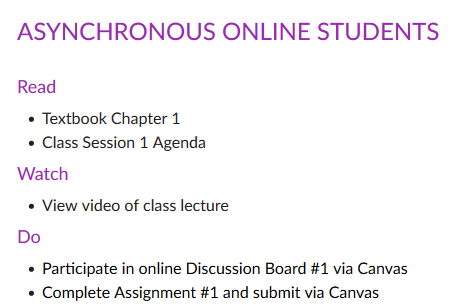 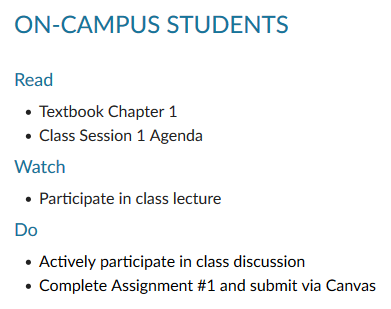 Instructor
Instructional Designer
Student Room Monitors
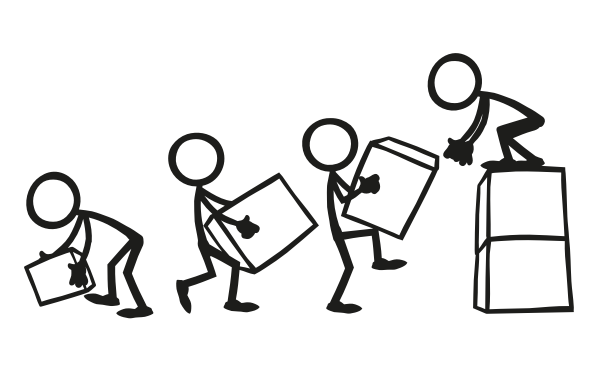 Students
Administrators
Registrar
AV and Classroom Support
[Speaker Notes: Dan]
Instructor’s Technologies
[Speaker Notes: Dan]
Classroom Technologies
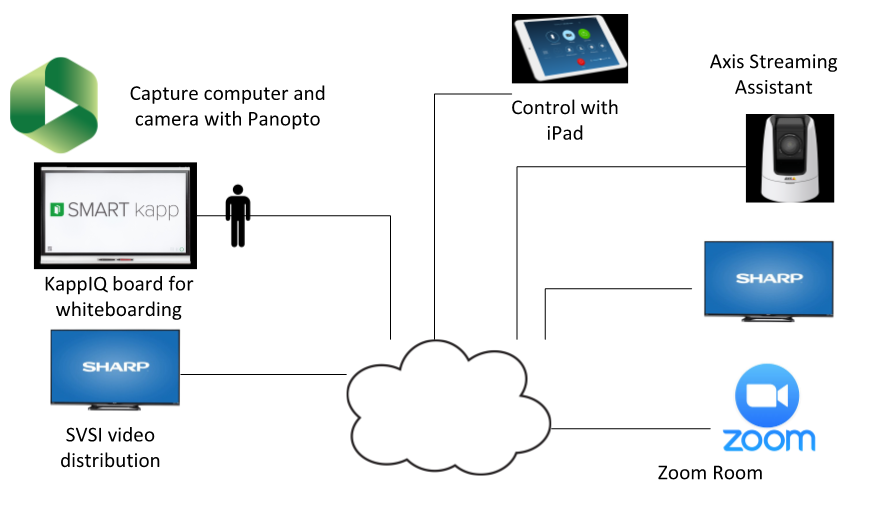 Contact Dan Hoisington at hois4443@stthomas.edu for technology details
[Speaker Notes: Dan]
Enhanced Audio
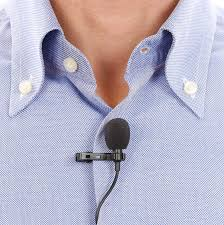 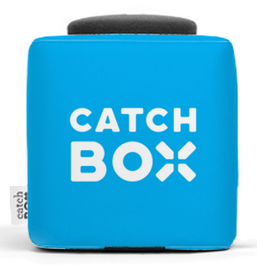 [Speaker Notes: Dan]
‘Traditional’ Classroom Experience
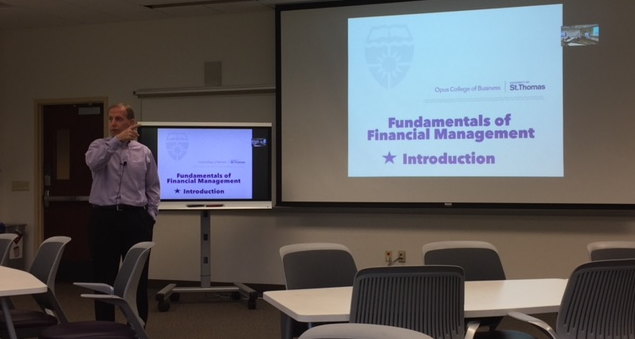 Panopto
Smart Board
Active Learning Classroom
[Speaker Notes: Dan]
Synchronous Online Experience
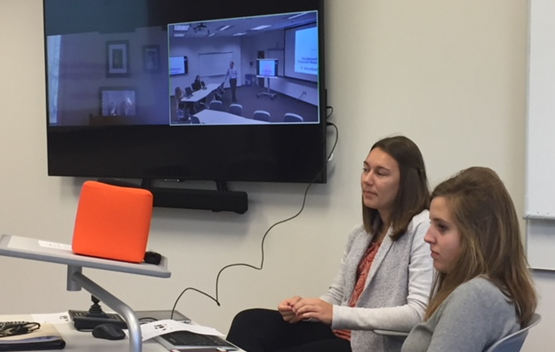 Zoom
Student Workers
Chat, Camera, Throw Box
[Speaker Notes: Dan]
Panopto Lecture Recording
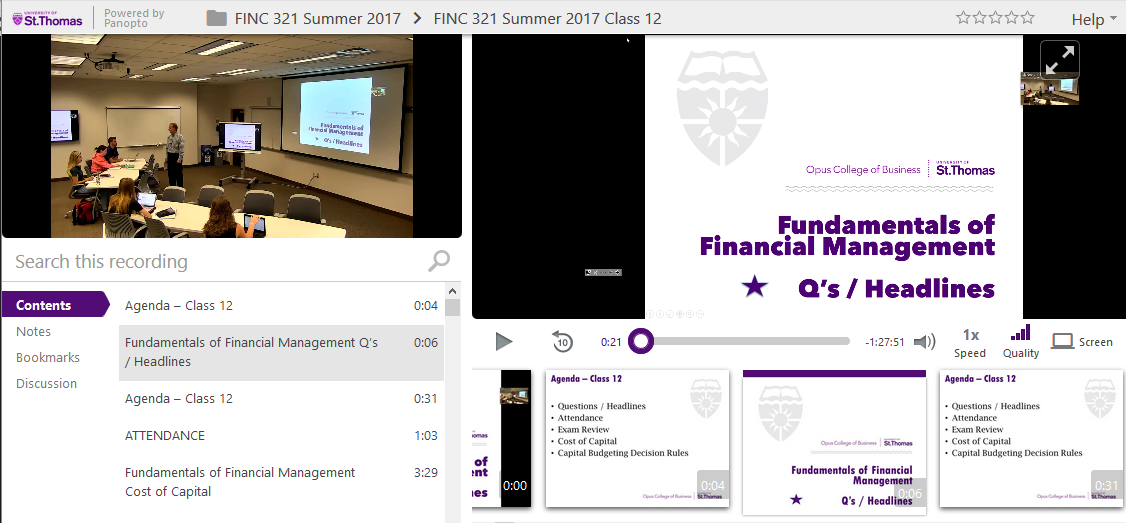 [Speaker Notes: Dan]
[Speaker Notes: Dan]
Multimodal Discussion Options
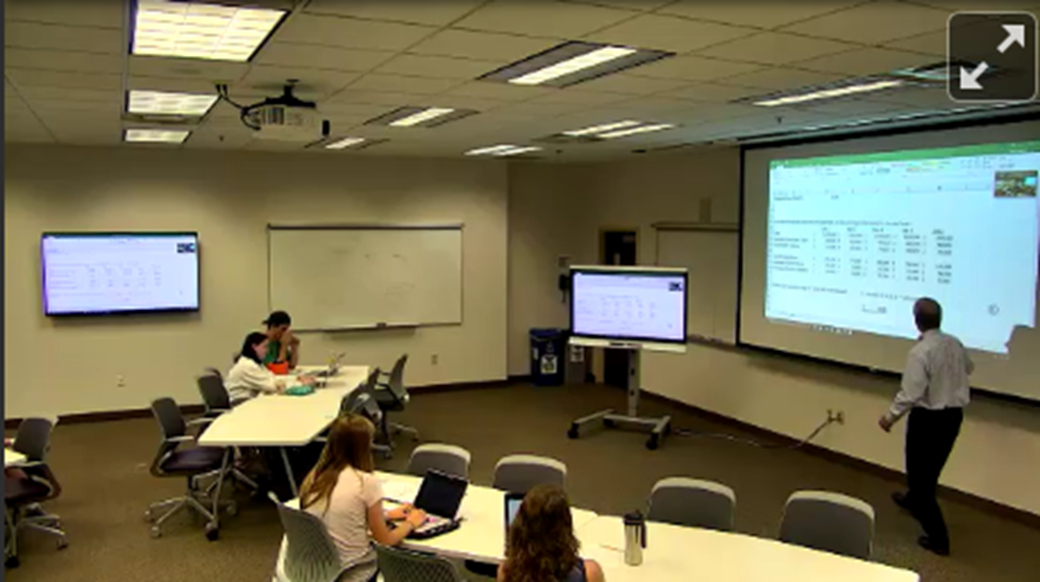 Classroom
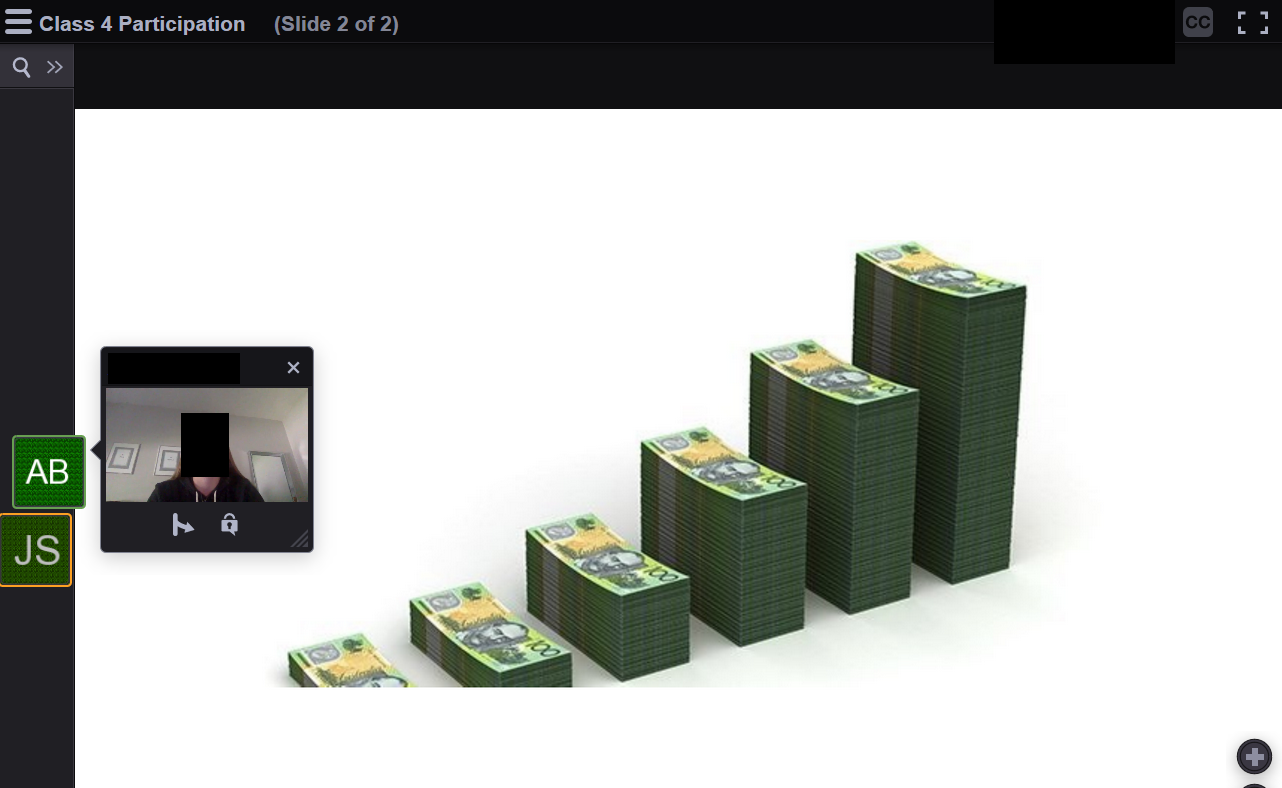 VoiceThread
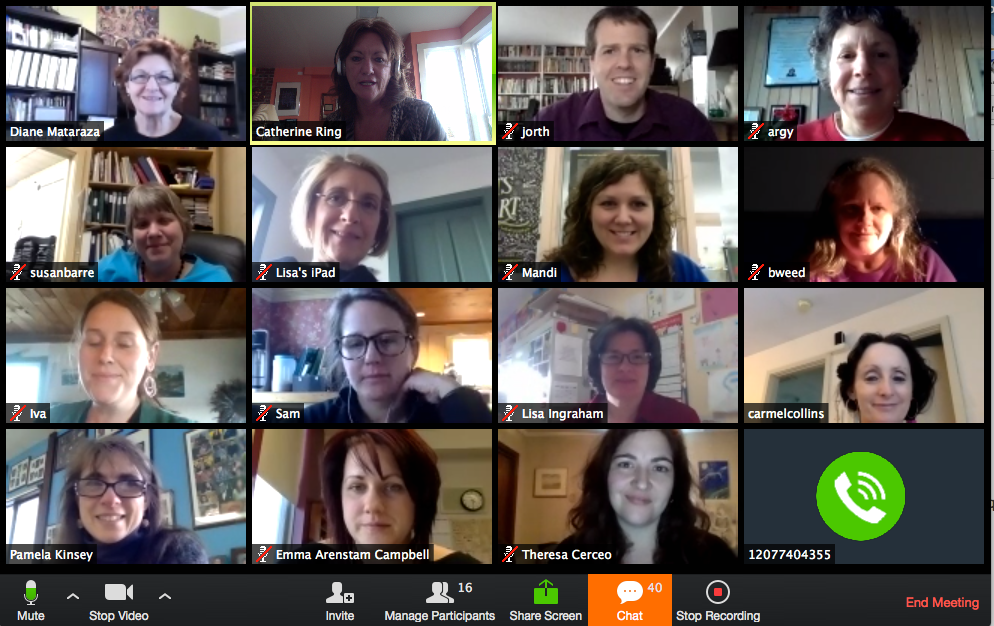 Zoom
[Speaker Notes: Glori]
Attendance
Old ‘Traditional’ Summer FINC 321
16 students
Summer 2017
Originally capped at 20
Due to demand, cap raised to 40 with wait list
Final enrollment 39 students
Summer 2018
Capped at 50 with wait list
Final enrollment 48 students
‘Average’ Attendance 2018
48 students total
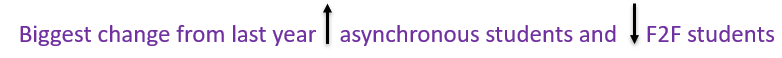 [Speaker Notes: .]
Instructor ‘Hunch’
8:00 a.m. class time….  more asynchronous
Continuous Quality Improvement
Better integration of Zoom into the classroom
More deliberate engagement of the sychronous students in lecture and discussions
Use of virtual break out rooms with report back to entire class
Panopto
Instructor used the Smartboard annotation tool more
Recordings were more than just static PPT slides
See and hear how analysis was built
Classroom Camera
Tried to improve camera angles so that asynchronous student experience was closer to a classroom experience
Per instructor, “Not as effective as I would have hoped”
VoiceThread
Students created short PPT presentations with video narration
Per instructor, “dramatic improvement in engaging online students” compared to discussion board
Evaluation
Evaluation
Course Evaluation 4.5/5.0
Instructor Evaluation 4.5/5.0
Average student GPA’s ~same as traditional face-to-face version
Qualtrics Survey
Qualtrics Survey
19/48 responded (40%)
Face-to-Face
Online Asynchronous
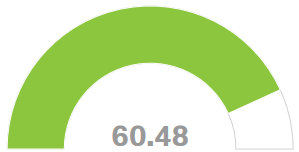 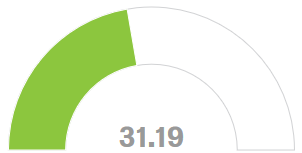 Online Synchronous
Approximately what percent of the time did you participate in each type of learning over the term?
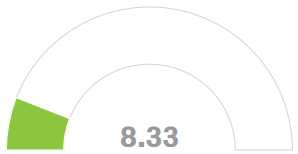 What was your preferred mode of participation?
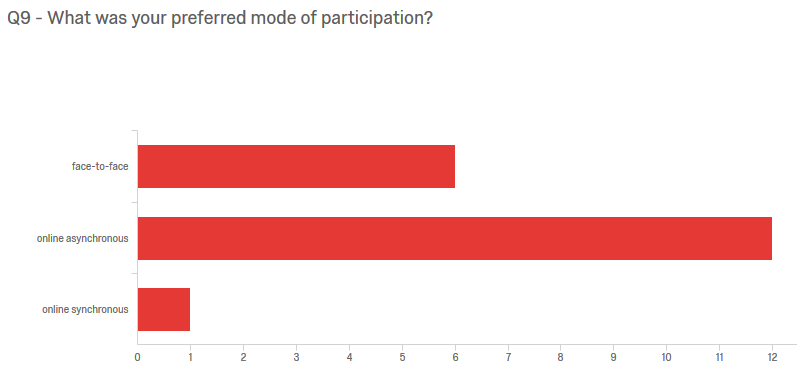 Both Online & F2F instruction were considered useful
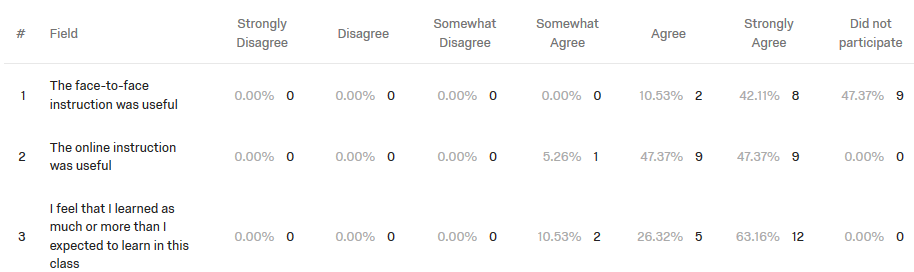 Few Technical Glitches
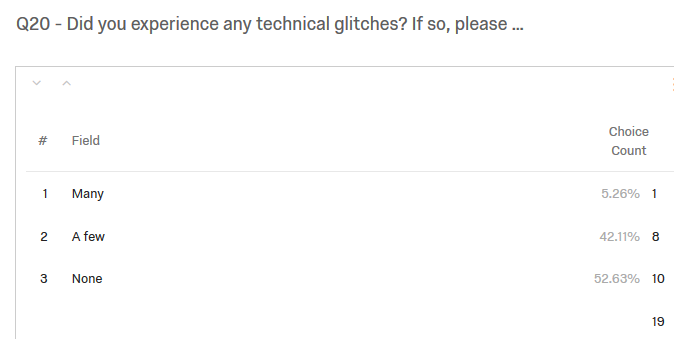 Please rate the value of each of the following learning activities used in this HyFlex FINC 321 class from very high to very low; select n/a if you did not participate in an activity.
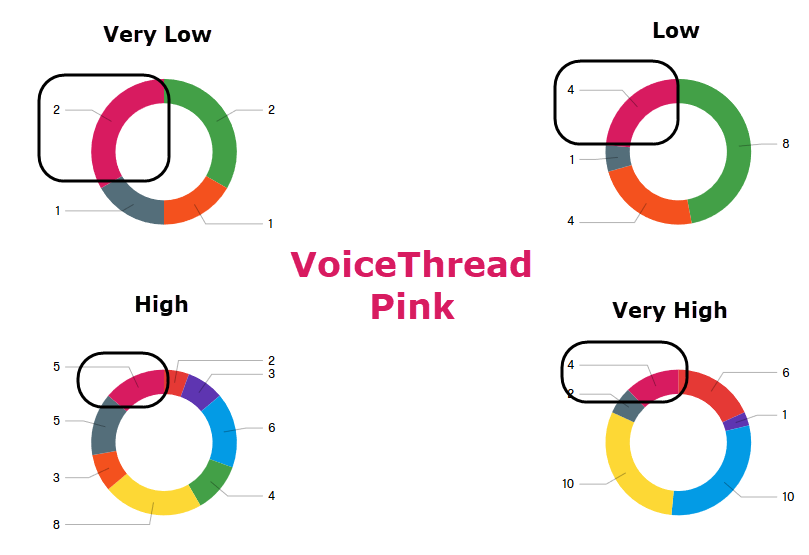 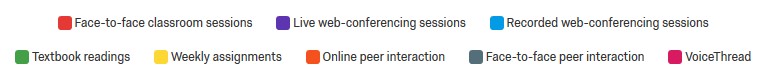 What one thing would you suggest to improve the HyFlex experience?
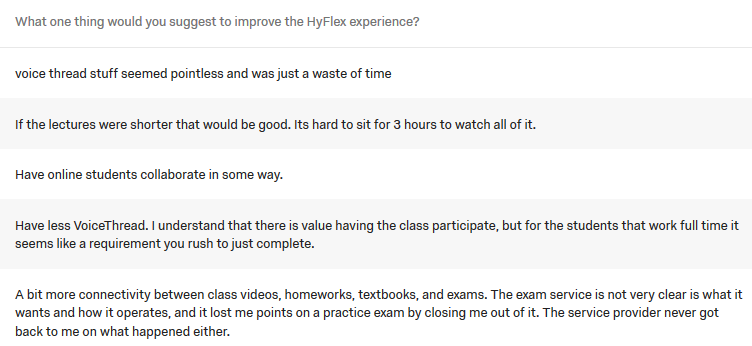 Instructor Quote
“The critical thing to remember is that the technology is just a more effective and efficient means to our same desired end - a great educational experience, not in any way a replacement for engaged faculty with a well thought out pedagogy.”
Simulated HyFlex Course Experience
Discussion Questions
From the perspective of a university stakeholder:
What would you need to address at your institution to successfully implement the HyFlex model?  
What support would you need?  
What barriers might you encounter and what would you do to overcome these barriers?
HyFlex Discussion Groups
Group 1: Face-to-Face
IT support perspective
Group 2:  Asynchronous Canvas Discussion
Faculty perspective
Group 3: Synchronous Online in Zoom 
University Leadership perspective
Group 1: Face-to-Face Discussion
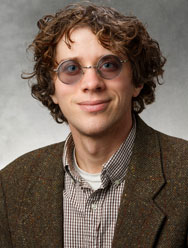 Representing the IT support perspective
Dan Hoisington, Facilitator
Group 2: Asynchronous Discussion in VoiceThread
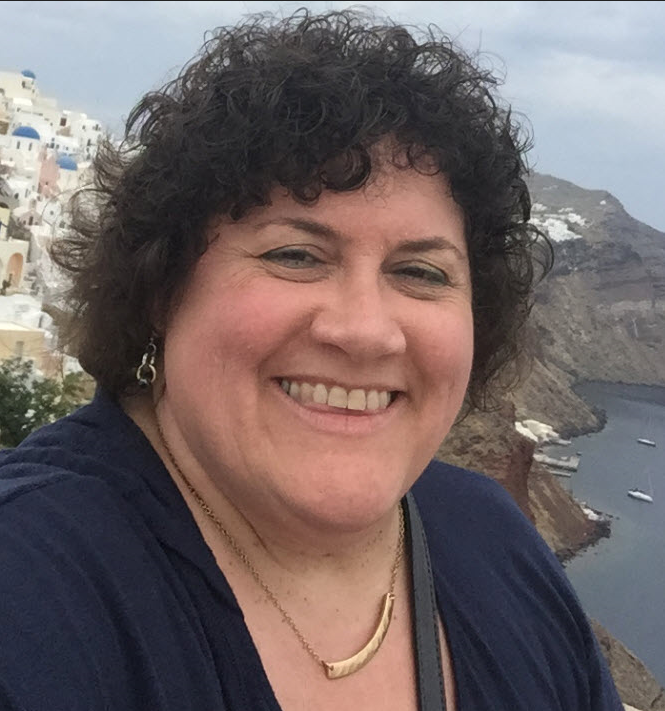 Representing the Faculty perspective 
Glori Hinck, Facilitator
Log into Canvas via handout instructions
Group 3: Online Synchronous Discussion in Zoom
Representing the University Leadership perspective
Lisa Burke, Facilitator
Access Zoom meeting via handout instructions
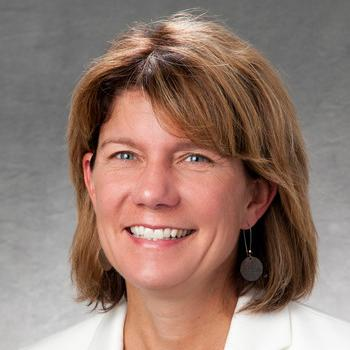 Debrief on Discussion Experiences as a Group
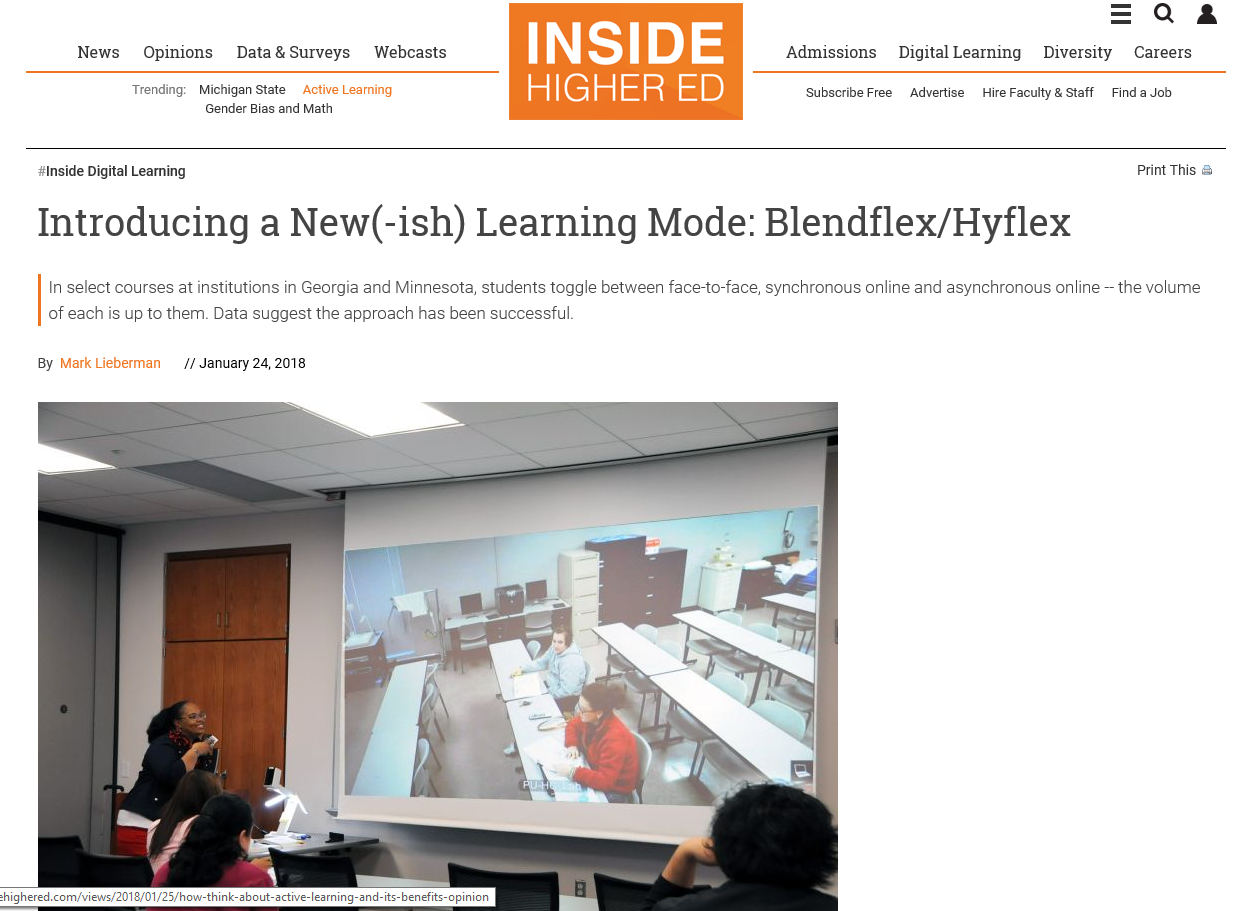 Central Georgia Technical College
“blendflex”
University of St. Thomas
“hyflex”
Thank you!
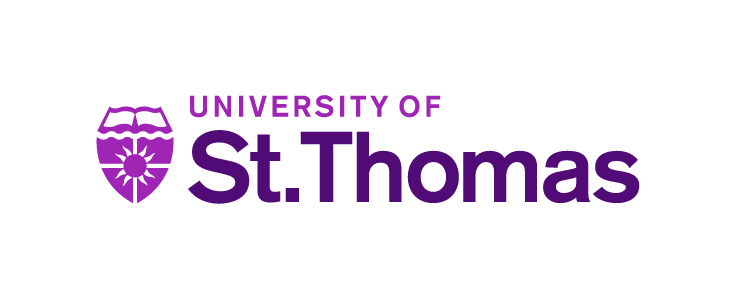